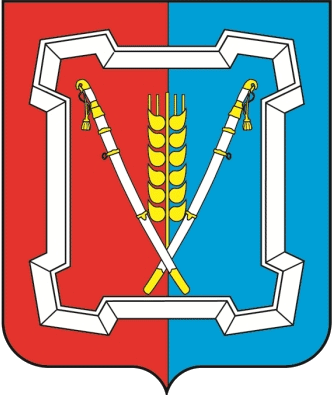 Отчет
об исполнении бюджета
Курского муниципального района
Ставропольского края за 2019 год
Докладчик: Мишина Елена Владимировна - начальник Финансового управления администрации Курского муниципального района Ставропольского края
За 2019 год внесено 6 проектов решений 
о внесении изменений в местный бюджет
тыс. руб.
уточненные плановые назначения составили:
ДОХОДЫ  
1 334 295,90
РАСХОДЫ
1 368 968,38
ДЕФИЦИТ
24 672,48
-
=
исполнение местного бюджета
ДОХОДЫ  
1 346 829,53
РАСХОДЫ
1 339 645,60
ПРОФИЦИТ
7 183,93
-
=
100,2%
97,9%
Финансовое управление
администрации Курского муниципального района Ставропольского края
2
СТРУКТУРА ДОХОДОВ БЮДЖЕТА
тыс. руб.
1 346 829,53
Удельный вес собственных доходов по сравнению с 2018 годом увеличился на 0,3%
Финансовое управление
администрации Курского муниципального района Ставропольского края
3
ОБЩИЙ ОБЪЕМ ПОСТУПИВШИХ ДОХОДОВ
тыс. руб.
2019
рост
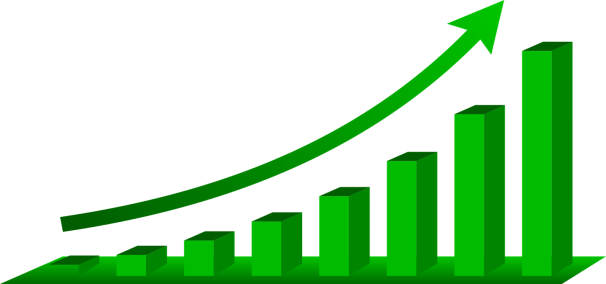 2018
Финансовое управление
администрации Курского муниципального района Ставропольского края
4
Объем поступивших собственных доходов
тыс. руб.
2019
рост
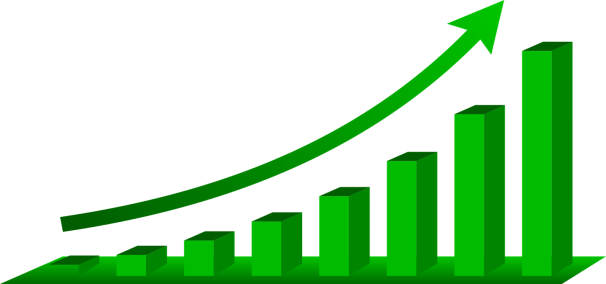 2018
Финансовое управление
администрации Курского муниципального района Ставропольского края
5
Удельный вес доходных источников в общем объеме собственных доходов
тыс. руб.
Финансовое управление
администрации Курского муниципального района Ставропольского края
6
Исполнение налоговых и неналоговых доходов
БЕЗВОЗМЕЗДНЫЕ ПОСТУПЛЕНИЯ
17,0%
83,3%
83,0%
Налоговые и неналоговые
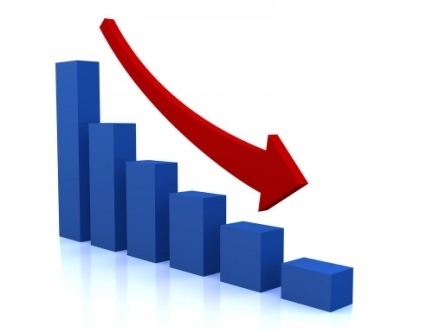 Безвозмездные поступления
Доля безвозмездных поступлений по сравнению с 2018 годом уменьшилась  на 0,3%
Финансовое управление
администрации Курского муниципального района Ставропольского края
8
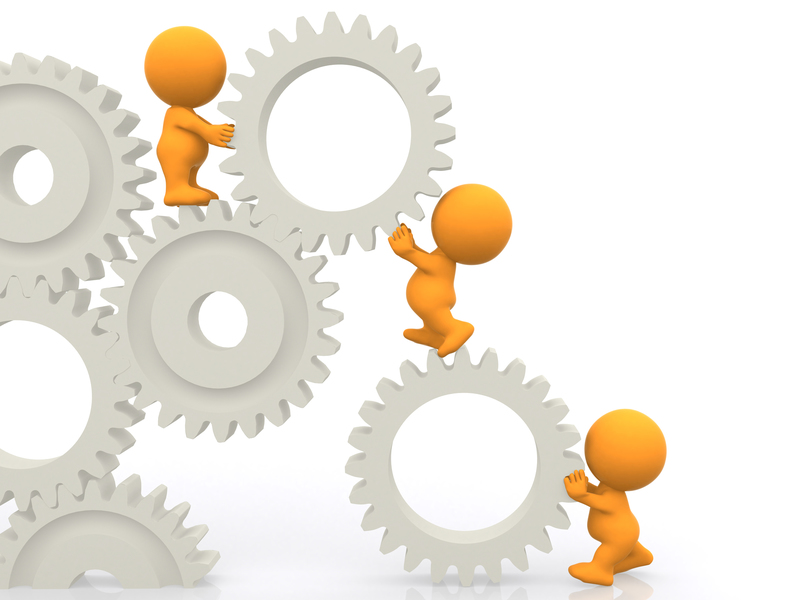 Финансовое управление
администрации Курского муниципального района Ставропольского края
9
9
В результате проведенных мероприятий дополнительно погашено за отчетный период задолженности по налогам поступающим в бюджет района – 11 032,90 тыс.руб.
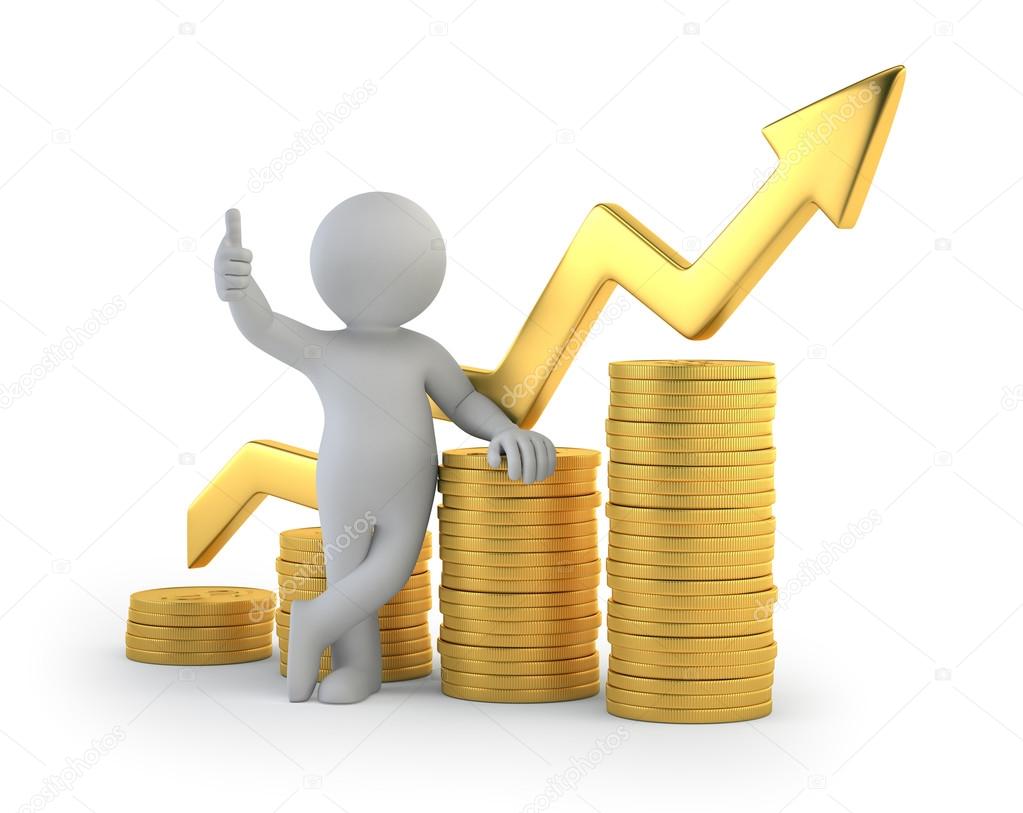 Финансовое управление
администрации Курского муниципального района Ставропольского края
10
Исполнение расходной части бюджета
тыс. руб.
Исполнение 99,5%
Финансовое управление
администрации Курского муниципального района Ставропольского края
11
Доля финансирования отраслей социально-культурной сферы в расходах местного бюджета
тыс. руб.
Расходы всего 
1 339 645,60
Социально-культурная сфера
Финансовое управление
администрации Курского муниципального района Ставропольского края
12
На 2019 год бюджет Курского муниципального района Ставропольского края по расходам сформирован 
по 14 муниципальным программам
Финансовое управление
администрации Курского муниципального района Ставропольского края
13
Исполнение расходной части бюджета в разрезе отраслей
Финансовое управление
администрации Курского муниципального района Ставропольского края
14
Кассовое исполнение
Финансовое управление
администрации Курского муниципального района Ставропольского края
15
Структура расходов в разрезе экономических статей
Финансовое управление
администрации Курского муниципального района Ставропольского края
16
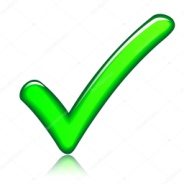 Кредиторская задолженность по социальным выплатам по состоянию на 01.01.2020г. – отсутствует
Постановлением правительства Ставропольского края от 04 декабря 2018 г.  № 546-п для муниципальных образований района и в том числе для самого района были утверждены нормативы формирования расходов на содержание органов местного самоуправления.
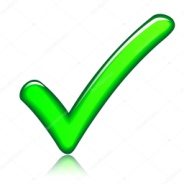 тыс. руб.
По материалам, отчетам и документам, представленным в Министерство финансов Ставропольского края в полном объеме и в установленные сроки, по мерам принятым администрацией муниципального района и Финансовым управлением за 2019 год, замечаний со стороны Министерства финансов Ставропольского края на приостановление предоставления межбюджетных трансфертов из бюджета Ставропольского края нет.
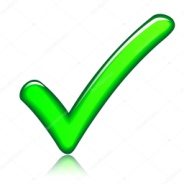 Финансовое управление
администрации Курского муниципального района Ставропольского края
17
БЛАГОДАРЮ  ЗА  ВНИМАНИЕ!